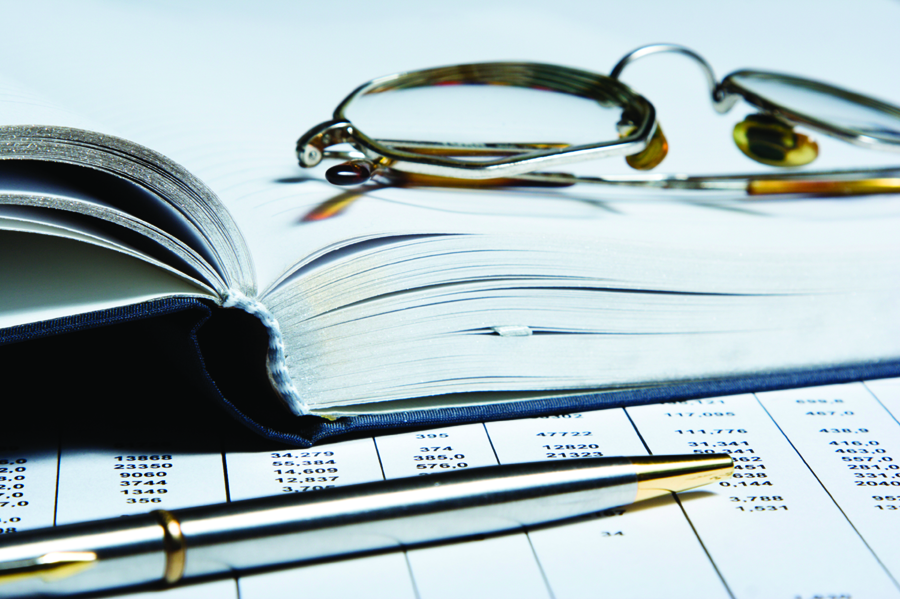 Organizing Information for Your Readers
C    H    A    P    T    E    R      6
Presentation Overview
How Do You Organize a Document?
What about Readers Should You Consider?
What about Workplace Context Should You Consider?
What Are the Standard Patterns of Organization?
How Do You Create an Outline?
What Is Parallelism?
Presentation Overview
How Do You Make Your Organization Visible?

How Do You Select a Standard Pattern of Organization?
How Do Organize a Document?
Consider your readers.
Consider your workplace context.
Use standard patterns of organization.
Outline your information.
Make the organization visible.
What about Readers Should You Consider?
Can I put important information at the beginning of the document?
Can I order the information from the simplest to the most complex, the easiest to the most difficult, or the most familiar to the least familiar to clarify it for readers?
Will readers scan the document or read it selectively?
Can I begin with the least controversial or surprising information and move to the most controversial or surprising?
What about Workplace Context Should You Consider?
How will my manager want me to organize the information?
Does my organization have a predetermined organization for similar documents?
What Are the Standard Patterns of Organization?
Spatial order
Chronological order
General-to-specific order
Classification
Partition
Comparison and contrast
Problem and solution
Cause and effect
Order of importance
How Do You Outline Your Information?
Informal outline
A list of initial thoughts and pieces of information  written without necessarily being organized, parallel, or in complete sentences
Formal outline
A list of ideas that establishes a hierarchy of information by using numbered or lettered topics and subtopics and parallel structure
Informal Outline
Topic: Theories on the Cause 
of Autism
first thought that mothers who withheld affection caused it
remains controversial whether vaccines play a part
theories on environmental causes include everything from viral infections to rain!
largely heritable, according to studies
could it be that a person has a genetic predisposition toward it and then something in that person’s environment triggers its development?
Formal Outline
Topic: Theories on the Cause 
of Autism
Genetic
Environmental
“Refrigerator mothers” (refuted)
Vaccines
Exposure to toxins
Metabolic imbalance
Autoimmune disease
Viral infection
Oxidative stress
Rain
Television watching
Ultrasounds
Combination
Predisposition to autism and an environmental trigger
What Is Parallelism?
In mathematics, it refers to two lines of the same slope.

y=1/2x+1
y=1/2x
y
x
What Is Parallelism?
In language, it refers to similar grammatical structures.
Not parallel: The inmates amused themselves with checkers, weights, and hatched escape plans. 
Parallel: The inmates amused themselves with checkers, weights, and escape plans.The inmates amused themselves by playing checkers, lifting weights, and hatching escape plans.
What Is Parallelism?
In language, it refers to similar grammatical structures.
Not parallel: Prison guards must be able to follow and enforce rules, observe unusual behaviors, and to act quickly in an emergency.
Parallel: Prison guards must be able to follow and enforce rules, observe unusual behaviors, and act quickly in an emergency.
What Is Parallelism?
Topic: Backcountry Cooking Guide
 Planning Meals
Number of days in camping trip
Number in party
Nutrition and other diet considerations
Weight
Ease of preparation
 Supplies
Food
Utensils and equipment
III. Packing
Measure and weigh
Package and insulate
Place in backpack
IV. Preparation
Snack recipes
Breakfast recipes
Cooking main dishes
Side dish recipes
Dessert recipes
What Is Parallelism?
Topic: Backcountry Cooking Guide
 Planning Meals
Number of days in camping trip
Number in party
Nutrition and other diet considerations
Weight
Ease of preparation
 Gathering Supplies
Food
Utensils and equipment
III. Packing
Measure and weigh
Package and insulate
Place in backpack
IV. Preparing Meals
Snack recipes
Breakfast recipes
Main dish recipes
Side dish recipes
Dessert recipes
How Do You Make Your Organization Visible?
Use headings
Use a detailed, accurate table of contents
Use topic sentences at the beginning of each paragraph
Use overviews at the beginnings of documents, chapters, and sections
How Do You Make Your Organization Visible?
Document without Visible Organization
Document with Visible Organization
When a document doesn’t have headings, readers may have difficulty determining how the writer has organized the ideas in that document. Having a sense of the structure used gives readers a basis for understanding the ideas. Headings also help readers more easily skim through information to find what they need. Readers have to go through every line of text whenever a document doesn’t have headings.
Headings are beneficial in many ways. 

Sense of Structure
When a document doesn’t have headings, readers may have difficulty determining how the writer has organized the ideas in that document. Having a sense of the structure used gives readers a basis for understanding the ideas. 

Ease in Scanning
Headings also help readers more easily scan through information to find what they need. Readers have to go through every line of text whenever a document doesn’t have headings.
How Do You Select a Standard Pattern of Organization?
Spatial order
Chronological order
General-to-specific order
Classification
Partition
Comparison and contrast
Problem and solution
Cause and effect
Order of importance
Spatial Order
Pattern of organization used to describe objects, devices, or physical locations
Left to right
Top to bottom or vice versa
Inside to outside
Spatial Order
Natural History Museum
Lower Level  
	Land and Sea
	Dinos	 	
	The Evolution of Man
	Food Court
1st Floor		
	Butterfly Conservatory
	Wing It 	
	Gift Shop
2nd Floor			
	Special Exhibits
	Theater
3rd Floor		
	Extreme Environs
	Gems and Minerals
4th Floor			
	Hands-On Science
	Planetarium
Chronological Order
Pattern of organization based on order of occurrence or sequence
Directions to the Museum
From the North
Take I-90 to Exit 13, Archimedes Avenue.
Turn left onto Archimedes Avenue.
Turn right onto Darwin Drive.
The museum will be on your left.
General-to-Specific Order
Pattern of organization beginning with general information about a topic before moving to specific information
Land and Sea
Amphibians are creatures that spend part of their time on land and part of their time in water. The “Land and Sea” exhibit presents live specimens of some of the most well known amphibians, including frogs, toads, and salamanders. Come learn what it means to be an amphibian!
Classification
Pattern of organization that groups items into broad categories or subcategories
Classes of Flowers
Bulbs
Tubers
Herbaceous perennials
Biennials
Annuals
Partition
Pattern of organization based on the division of an item into its individual parts
Partition
Parts of a Flower
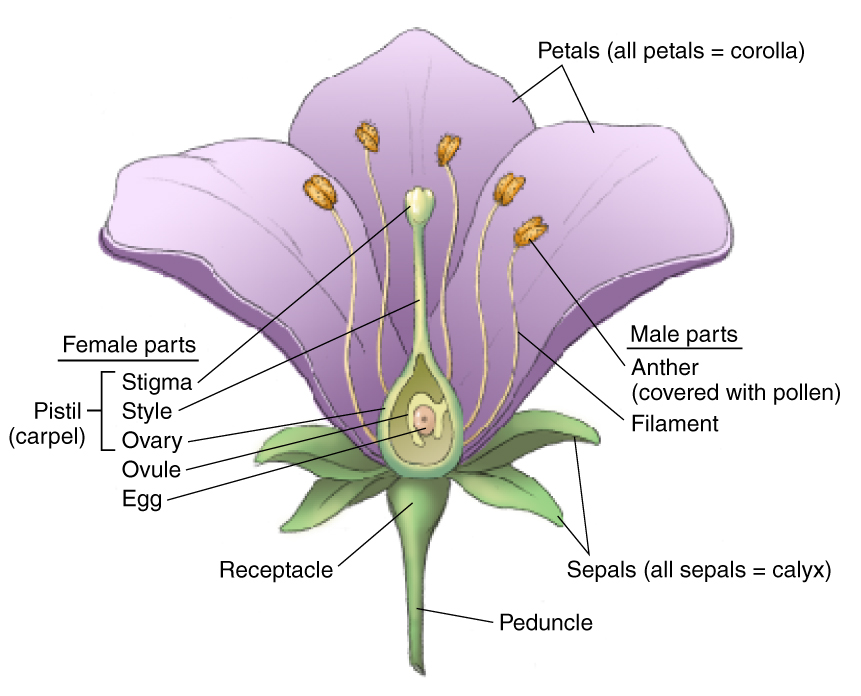 Comparison and Contrast
Pattern of organization according to options available or criteria used to compare and contrast these options
Comparison and Contrast
Options
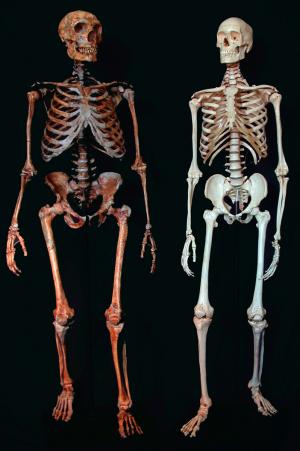 Neanderthals
Modern humans
Criteria
Skull
Brow
Nose
Jaw
Teeth
Chin
Collarbone
Shoulders
Fingers
Ribcage
Pelvis
Legs
Source: Downloaded from the World Wide Web, April 1, 2009: http://www.msnbc.msn.com/id/7153332/. John Wiley & Sons Inc.
Problem and Solution
Pattern of organization that presents problems and the solution(s) to those problems
Problem and Solution
Proposal to Initiate a Temporary Discount Program for Weekday Visitors
Introduction
Problems
Low attendance on weekdays
Operating expenses more than revenue
Employee complaints about reduced number of hours they are scheduled to work
Solution: a 10% discount for all visitors on weekdays during the month of August
Proven attendance boost and marketing opportunity 
More revenue from increased sales, with negligible loss from discount
More hours for employees
Conclusion
Cause and Effect
Pattern of organization that moves from the causes to the effects (or consequences) of a particular action or series of actions, or vice versa
Cause and Effect
Causes of Deforestation
Effects of Deforestation
Population growth in urban areas and developing countries
Mining
Oil and gas drilling
Logging
Farming, especially the “slash and burn” technique
Cattle grazing
Dams
Erosion
Flooding
Drought
Loss of biological diversity
Climate change
Order of Importance
Pattern of organization that moves from the most important to the least important information, or vice versa
Order of Importance
Summary of Museum Improvement Plan
The plan involves . . . 
building a new wing to house “North American Fauna and Flora” exhibit and greenhouse
redesigning the landscaping on the museum grounds
expanding parking lot on the south side of the museum, along Darwin Drive
adding storage vaults for artifacts
remodeling bathrooms 
replacing signage system
Questions?